以AI生成投影片説明
素養導向
科學探究步驟
科學實驗是一個有系統和規則的過程，它通常涉及多個步驟。                  本簡報將詳細介紹每個步驟，以便理解科學實驗的運作方式。
by 勉琦 何
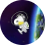 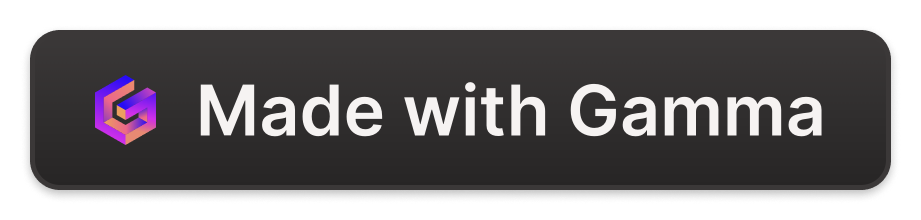 察覺現象
提出問題
蒐集資料
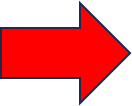 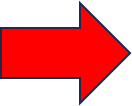 進行實驗
設計實驗
提出假設
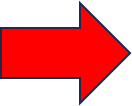 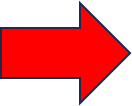 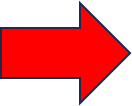 分析與結論
記錄實驗結果
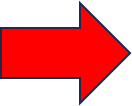 by 勉琦 何
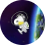 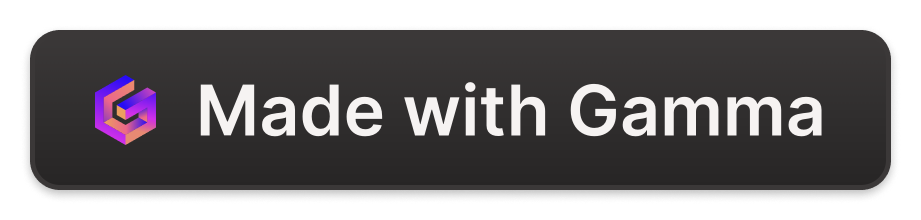 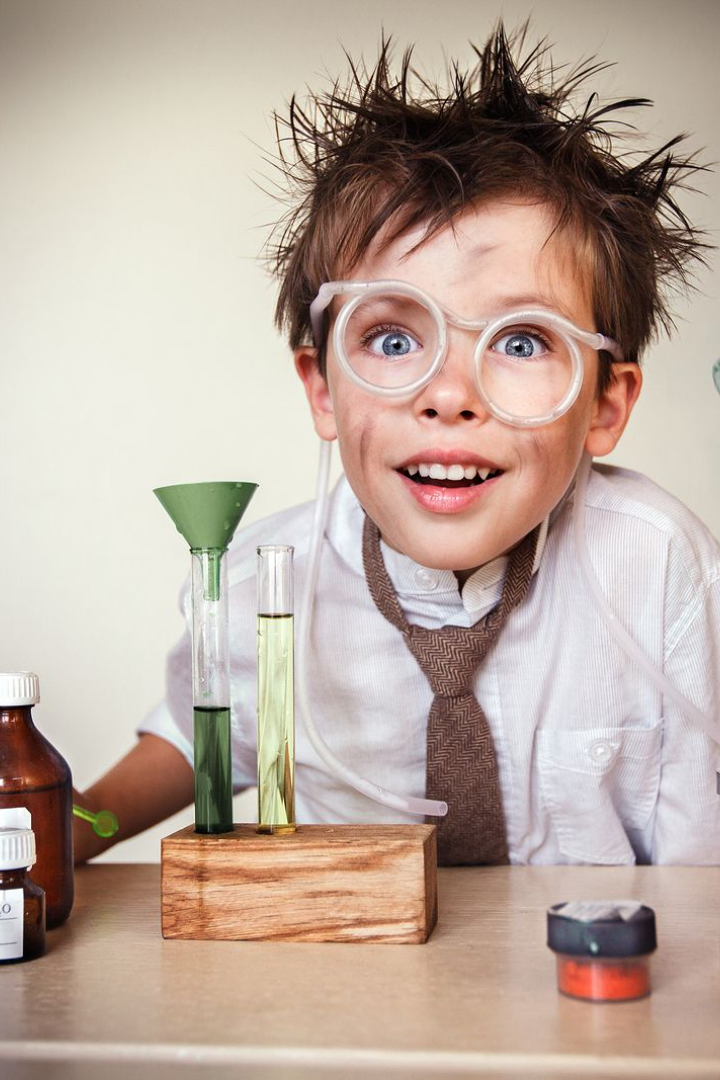 科學實驗步驟：察覺現象、提出問題、蒐集資料、提出假設、設計實驗與進行實驗、記錄實驗結果以及進行討論、分析與結論
by 勉琦 何
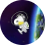 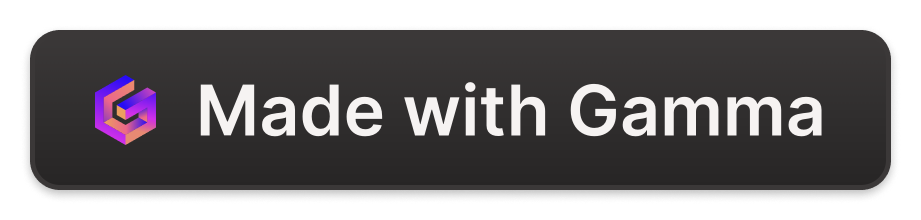 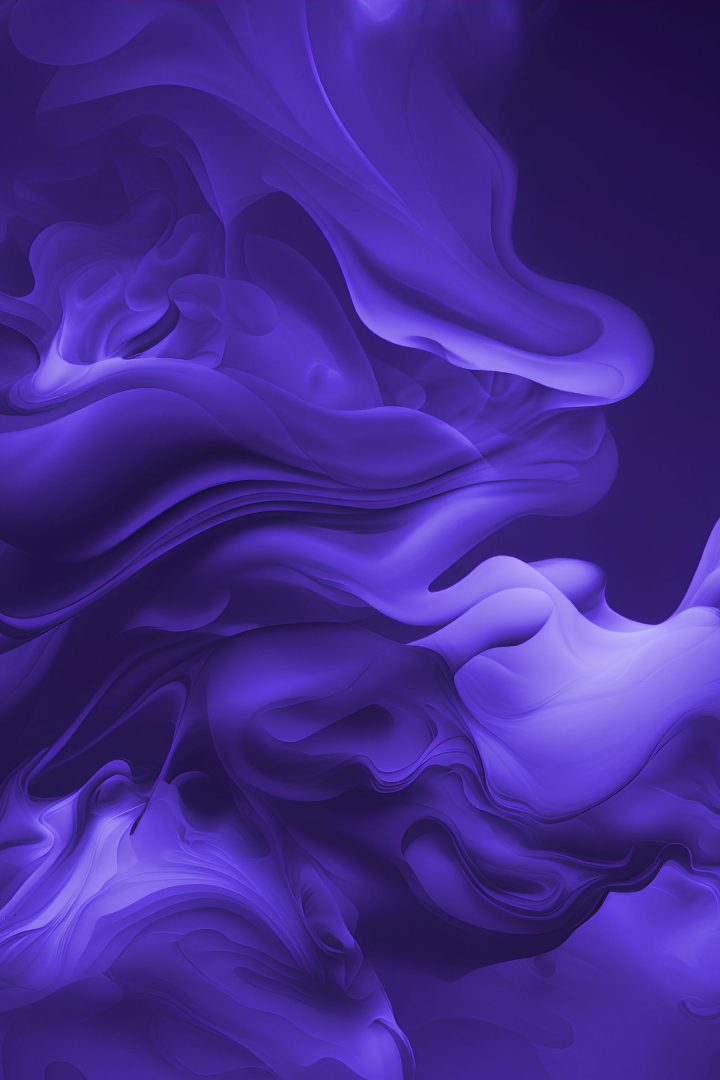 察覺生活中有趣的現象
1
用心觀察
2
記下你的發現
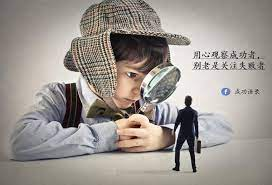 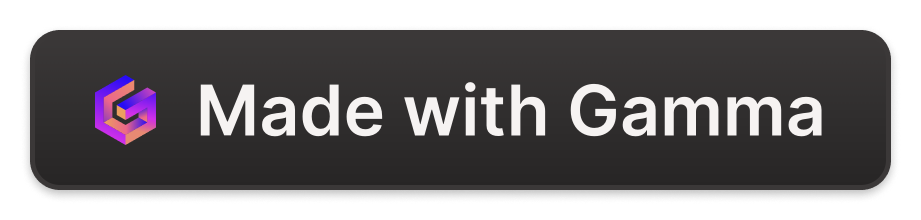 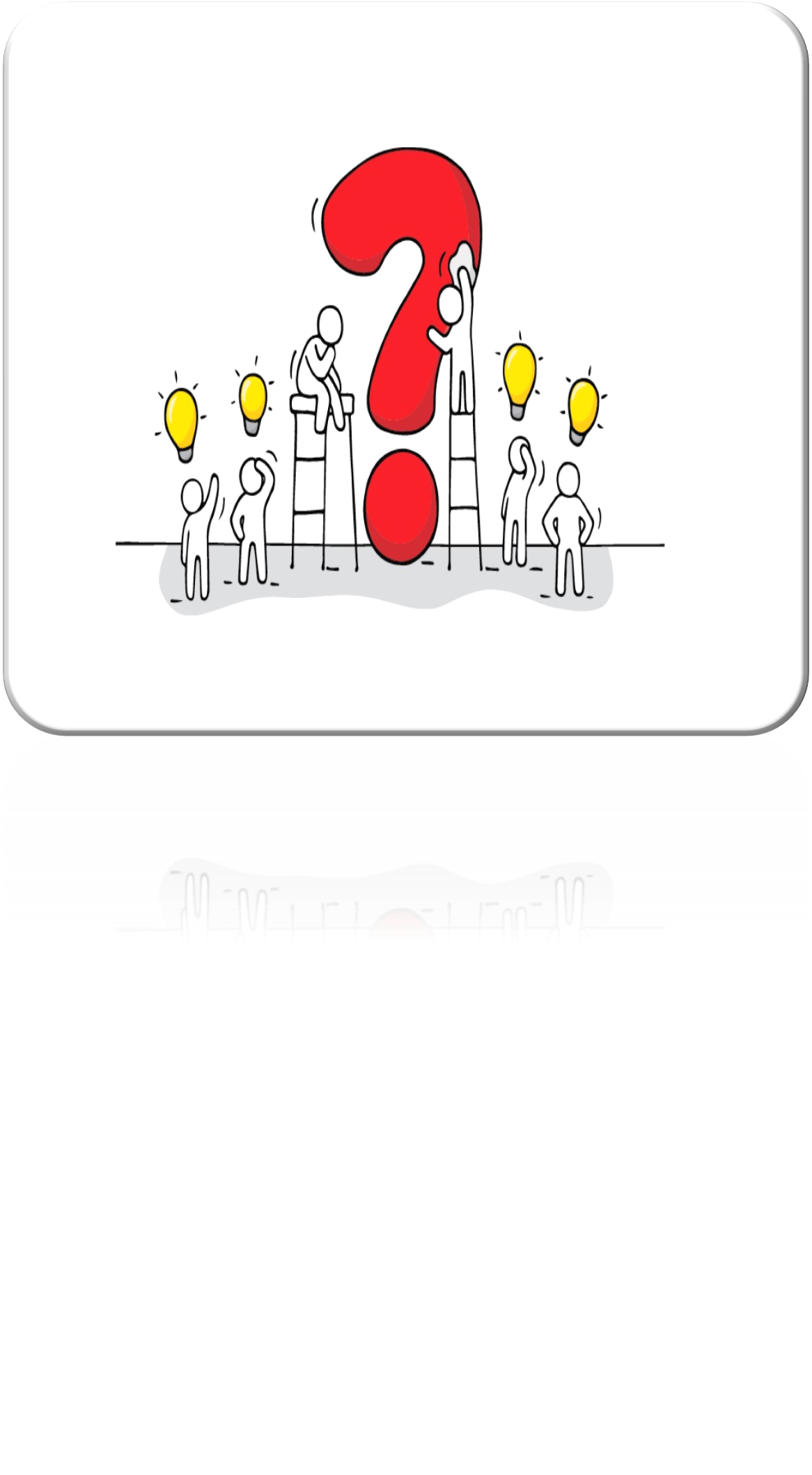 發現問題
不斷提問
1
從你的觀察中，詢問一些問題，從而深入了解事物。
確定問題範圍
2
選擇一個有限也實際的問題開始研究。
定位問題核心
3
確認你要解決的是什麼核心問題，著重分析這些問題。
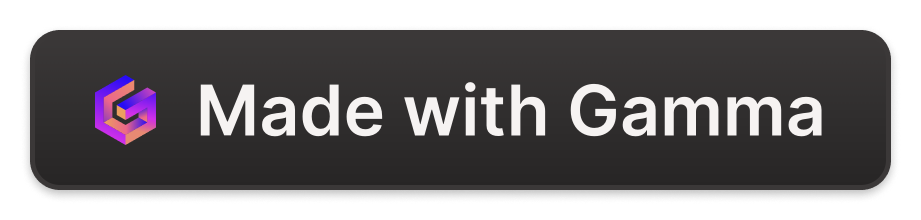 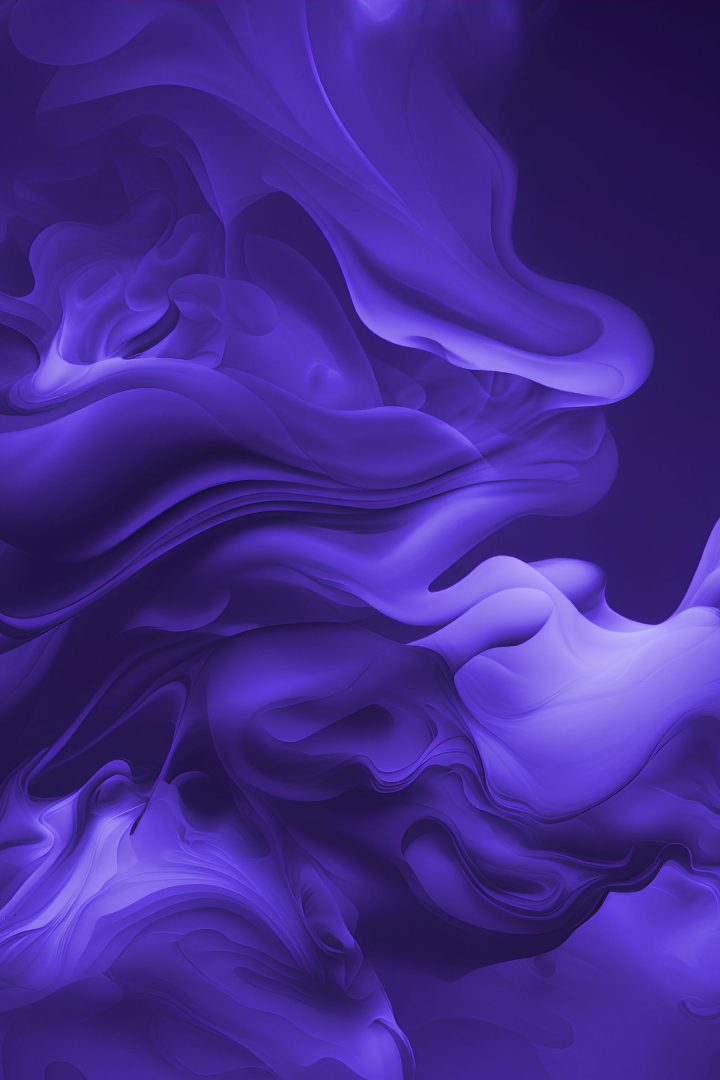 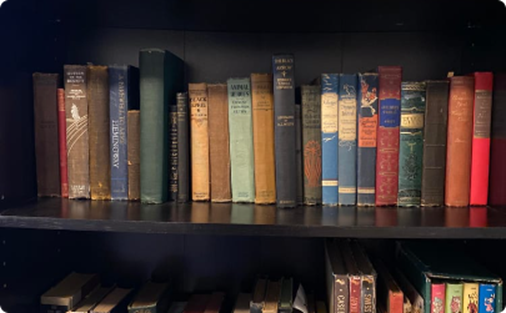 蒐集資料
圖書館：圖書館是蒐集資料的重要管道。

網路：透過〖關鍵字〗搜尋。

實地調查：實地調查例如透過訪談
                          、問卷調查、觀察等方法。
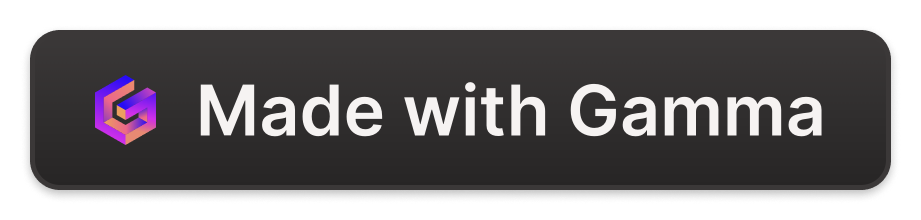 仔細尋找
提出假設
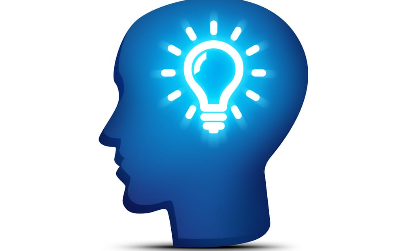 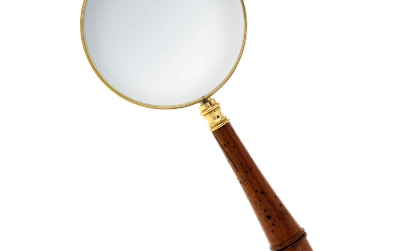 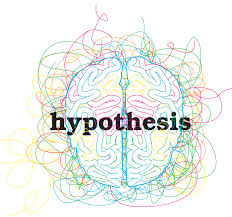 仔細尋找
合理假設
開創性思維
在了解問題後，釋放創造力提出可能解決問題的想法。
仔細尋找可能有關的資料，廣泛而全面。
不斷測試和重新審查你的假設，確保它們符合事實。
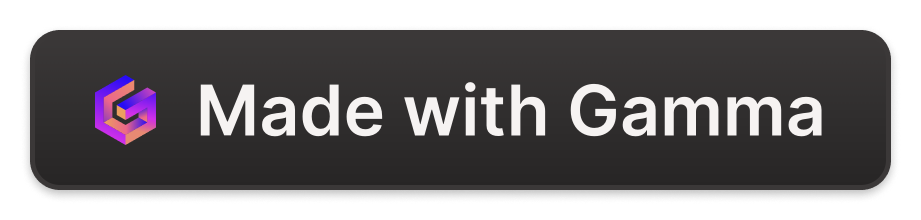 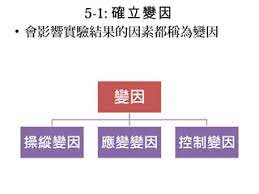 實驗設計和準備
實驗步驟
實驗設計
實驗材料
確定你要做的實驗
列出所需材料
確定實驗步驟的順序
設計如何執行實驗
確保材料全面和正確
注意步驟的詳細程度和時間
準備檢視和記錄數據
按需組裝材料
利用科學精神進行實驗
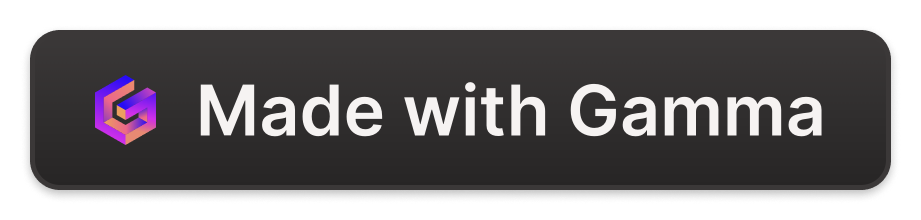 數據收集與記錄
製作記錄表
記錄精確數據
數據分析
使用相應的方法進行仔細的數據分析和統計，從而獲得可靠和有意義的結果。
記錄數據時要非常細心，確保數據樣本精確並符合科學標準【3次平均值】。
製作一個簡單易用的數據表格，方便記錄和整理數據。
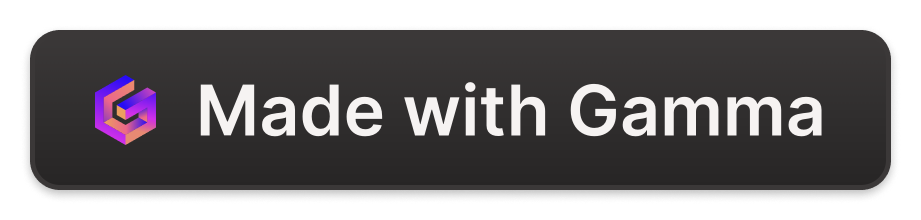 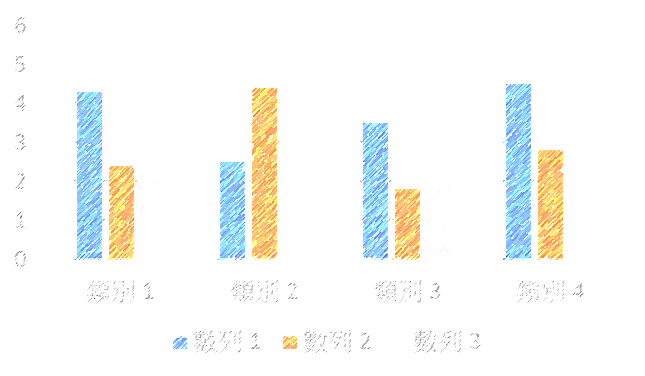 實驗結果
1
繪製圖表
視覺化數據，比較結果，展示所得結論。
2
討論結果
如果實驗有任何出乎意料的結果，嘗試找到可能的解釋。
3
未來的研究建議
提出可能的未來研究方向或改進方法。
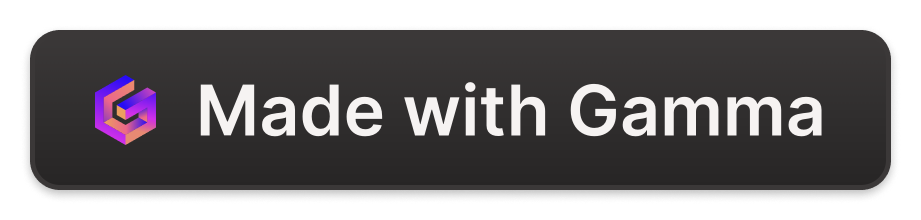 結論與討論
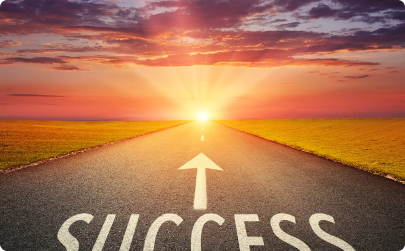 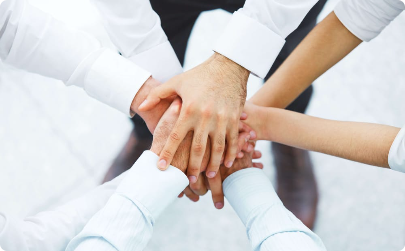 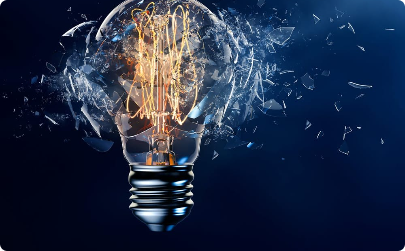 歸納實驗結論
小組討論
啟發創新思考
通過對實驗數據的分析和討論，總結出實驗的結論和觀點。
為了確保結論合理和準確，討論和詢問其他組員的想法和意見
這個過程可能將引發你內在的創新思維和對未知的好奇。
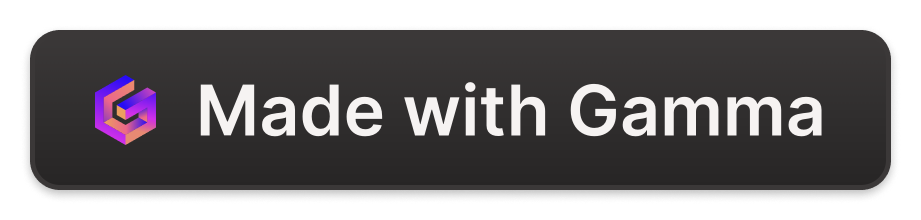